Il sistema regionale di Istruzione e Formazione Professionale in Valle d’Aosta (IeFP)
Che cos’è l’IeFP?
L’IeFP è il risultato di un importante processo di riforma che ha interessato, a partire dagli anni ’90, i sistemi dell’istruzione e della formazione
Questo processo si inquadra nelle più generali politiche europee volte a fornire ai giovani gli strumenti per l’acquisizione dei saperi e delle competenze indispensabili per il pieno sviluppo della persona, in tutte le sue dimensioni, e per l’esercizio effettivo dei diritti di cittadinanza
Che cos’è l’IeFP?
In linea con gli orientamenti europei, anche nel nostro Paese sono state create le condizioni affinchè tutti i giovani possano ottenere un titolo o una qualifica professionale, entro i 18 anni di età
Questo obiettivo si è tradotto in una serie di norme che hanno regolamentato l’obbligo di istruzione e il diritto-dovere di istruzione e formazione
Che cos’è l’IeFP?
L’obbligo di istruzione si assolve al compimento dei 16 anni con la frequenza di almeno 10 anni di scuola ed il raggiungimento di obiettivi di apprendimento relativi ai “saperi di base”
Il diritto-dovere di istruzione e formazione si assolve al compimento dei 18 anni o con il conseguimento di una qualifica professionale
In Italia l’attuazione di questi principi si è tradotta nella definizione di un sistema articolato e flessibile che permette ai giovani di raggiungere questi traguardi attraverso diversi canali: istruzione - formazione - lavoro
Il sistema di istruzione e formazione professionale
Licei
Istituti
Tecnici
Istituti Professionali
Percorsi triennali IeFP
Esame di Stato primo ciclo
Che cos’è l’IeFP?
L'attuazione del sistema di istruzione e formazione professionale è di competenza delle Regioni, che definiscono, sulla base delle specifiche caratteristiche sociali e produttive del territorio,  le modalità di realizzazione dell’offerta: 
tipologia dei percorsi 
qualifiche professionali in esito
soggetti attuatori
Fanno parte del sistema gli Enti di formazione accreditati dalla Regione e gli Istituti professionali (in regime di sussidiarietà)
I percorsi nell’istruzione
Due tipologie:
Sussidiarietà integrativa: il percorso è inserito nel curricolo quinquennale, modificato nel primo triennio al fine del rilascio, al termine del terzo anno, di una qualifica professionale
Sussidiarietà complementare: il curricolo è triennale e si conclude con il rilascio di una qualifica professionale, con eventuali possibilità di proseguimento (IV anno) e passaggio.
I percorsi nella formazione
I percorsi sono  triennali e si concludono con il rilascio di una qualifica professionale, con eventuale possibilità di proseguimento per l’acquisizione di un diploma professionale (IV anno) 

L’eventuale passaggio ai percorsi dell’istruzione sarà oggetto di specifica regolamentazione
Università
Mercato del lavoro
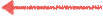 Diploma di Istruzione secondaria Superiore
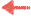 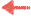 ITS
Prosecuzione Istruzione e Formazione Professionale
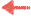 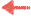 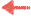 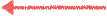 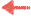 Qualifica Professionale Regionale
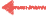 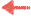 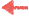 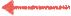 Triennio unitario
Istituto tecnico
Ente di formazione accreditato
Istituto Professionale
Liceo
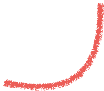 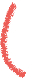 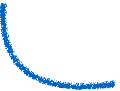 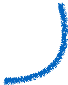 Istruzione secondaria II° grado
Istruzione e Formazione Professionale (IeFP)
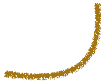 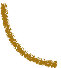 Scuola secondaria di I° grado
I principi della IeFP
Promuovere strategie di innovazione che possono favorire le condizioni del contesto territoriale:
Favorire l'occupazione
Aumentare la qualità del lavoro
Consolidare i diritti di cittadinanza
Elevare le competenze generali delle persone
Ampliare le opportunità professionali e di cittadinanza attiva
Assicurare il successo scolastico e formativo, anche contrastando la dispersione scolastica
Fornire una risposta coerente ai fabbisogni formativi e professionali dei territori
L’ISTRUZIONE E FORMAZIONE PROFESSIONALE – IEFPI PERCORSI
(nei Centri di formazione professionale e negli Istituti professionali)
Percorsi quinquennali con rilascio di qualifica al 3° anno:
Manutenzione ed assistenza tecnica:
Qualifica di operatore meccanico
Qualifica di operatore termoidraulico
Qualifica di operatore elettrico
Produzioni industriali e artigianali: 
Qualifica di operatore del legno
Servizi per l’enogastronomia e l’ospitalità alberghiera: 
               Qualifica di operatore della ristorazione                     (2 indirizzi: preparazione pasti e servizi di sala e di bar)
Percorsi triennali presso Istituzioni scolastiche:
Qualifica di Operatore agricolo
Qualifica di Operatore termoidraulico
Qualifica di Operatore elettrico
Qualifica di  Operatore amministrativo segretariale
Licenza Media
I
II
III
Percorsi triennali presso Enti di formazione accreditati:
Qualifica di estetista di base
Qualifica di acconciatore di base
Qualifica di operatore ai servizi di vendita
Qualifica di operatore alla ristorazione (2 indirizzi)
Qualifica di operatore alla riparazione dei veicoli a motore  (2 indirizzi)
I NUOVI PERCORSI TRIENNALI: CARATTERISTICHE
Durata triennale
Approccio alle discipline prevalentemente pratico-operativo
Base culturale generale per l’assolvimento dell’obbligo di istruzione
Formazione tecnico-professionale per l’acquisizione di una qualifica
Formazione finalizzata all’inserimento nel mondo del lavoro
Rilascio di Attestato di qualifica professionale (3° EQF)
ORGANIZZAZIONE E ARTICOLAZIONE
Volume complessivo circa 3000 ore per l’intero triennio, articolate come segue:
Percorsi organizzati presso le istituzioni scolastiche: orario articolato come nei percorsi ordinari della scuola (moduli da 50 minuti) su 5 giorni di lezione con almeno 2 rientri pomeridiani
Percorsi organizzati presso gli enti di formazione accreditati: orario articolato su 5 giornate settimanali, con un massimo di 7 ore effettive per ogni giornata. La distribuzione è variabile nell’arco delle singole settimane, in funzione delle attività realizzate
DISCIPLINE E COMPETENZE
Saperi di base: riferimento ai 4 Assi culturali
Linguistico
Matematico
Scientifico-tecnologico
Storico-sociale
Competenze professionali: riferimento alle figure nazionali
METODOLOGIE
Lo sviluppo delle discipline funzionali all’acquisizione dei saperi di base e delle competenze tecnico-professionali privilegia un approccio metodologico di tipo laboratoriale ed esperienziale, anche attraverso l’alternanza scuola-lavoro, a partire dal secondo anno
SUDDIVISIONE DELLE ORE 
NELLE DUE TIPOLOGIE DI PERCORSI(VALORI IN PERCENTUALE)
Triennali nel quinquennio
Nuovi triennali
Le caratteristiche per una  IeFP di qualità
Didattica laboratoriale e centratura sulle competenze 
Integrazione tra teoria e pratica e tra saperi e competenze 
Reversibilità delle scelte, raccordi e sostegni alle transizioni
dentro il triennio
dal III° anno: rientro scolastico, IFTS
dal IV° anno: rientro scolastico, IFTS
dall'anno integrativo
PER FREQUENTARE CON SUCCESSO…
Voglia di ottenere velocemente un titolo di Qualifica professionale
Desiderio di apprendere una professione per inserirsi nel mondo del lavoro
Senso pratico e predisposizione all’operatività
Capacità di unire le attività pratiche con lo studio della teoria
Apertura verso le innovazioni tecnologiche e disponibilità ad aggiornarsi
IL QUADRO DELL’OFFERTA
TRIENNIO NELL’AMBITO DEI PERCORSI QUINQUENNALI 
(Sussidiarietà integrativa)
PERCORSI TRIENNALI (Sussidiarietà complementare)
PERCORSI TRIENNALI NELLA FORMAZIONE PROFESSIONALE (Percorsi duali)
Per ulteriori informazioni potete rivolgervi a:


Istituto Tecnico e Professionale Corrado Gex – Via Chavanne 23, Aosta 
Telefono: 0165/306011
E-mail: is-ipraosta@regione.vda.it

I.S. di Istruzione Tecnica e Professionale  Enrico Brambilla 
Via Frère Gilles, 33, Verrès
Telefono: 0125/929484
E-mail: is-itipverres@regione.vda.it

Sovrintendenza agli Studi – Ufficio per il supporto all’autonomia scolastica
Corso Saint Martin de Corleans, 250, Aosta
Maurizio Rosina
Telefono: 3355650836

Dipartimento politiche del lavoro e della formazione
Loc. Grand Chemin 34 Saint Christophe 
Telefono: 0165/272960
Michela Di Vito